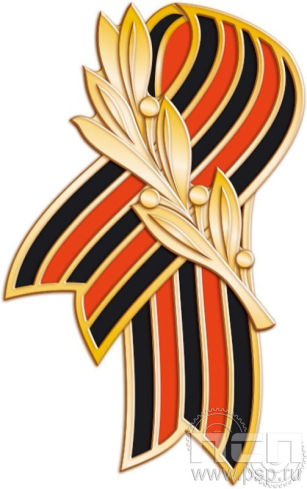 Всероссийская акция «Георгиевская ленточка»
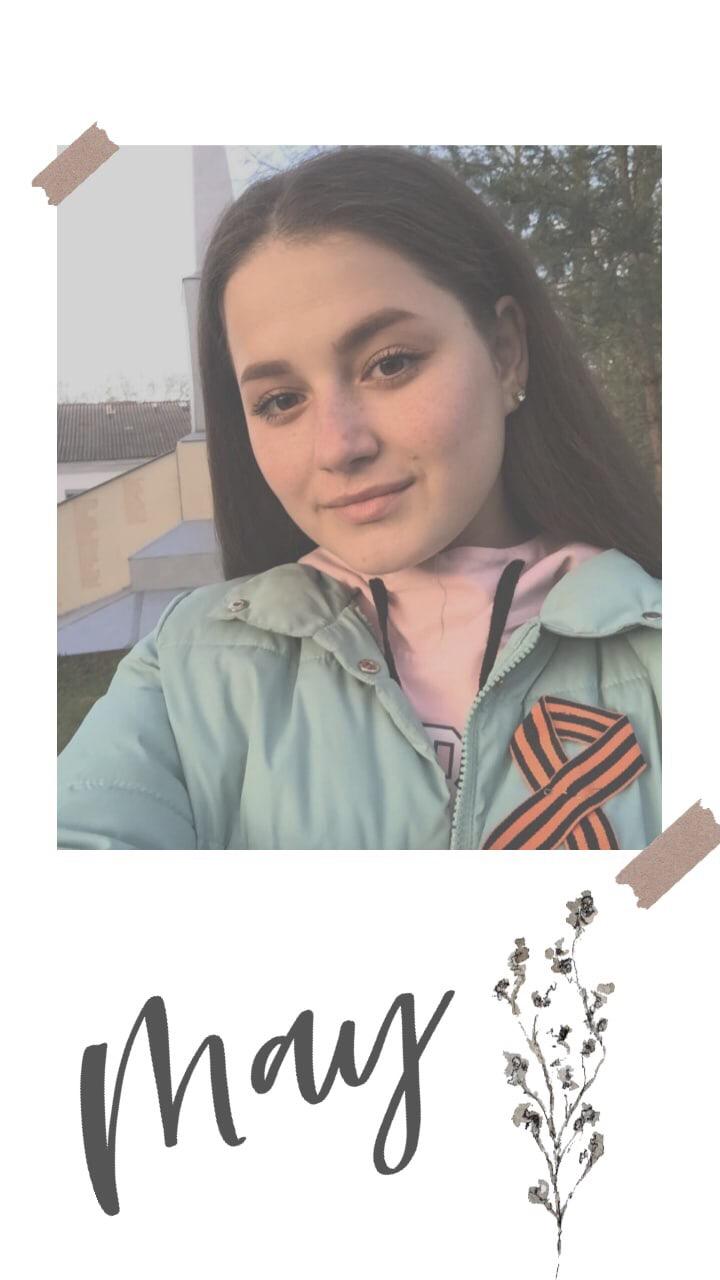 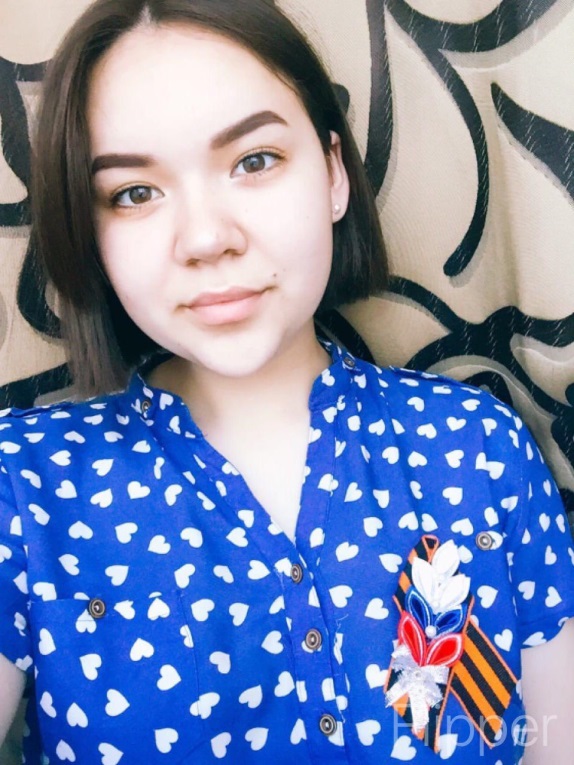 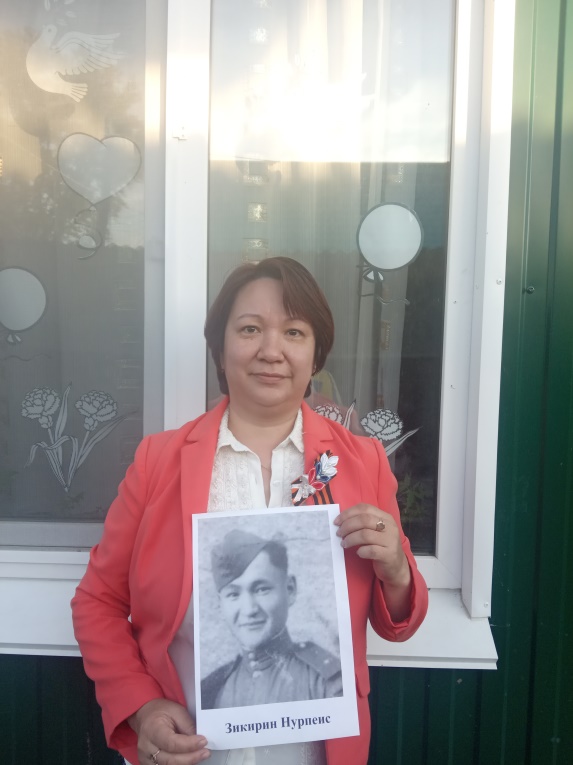 10 класс
Классный руководитель: Макарова Шынар Маратовна